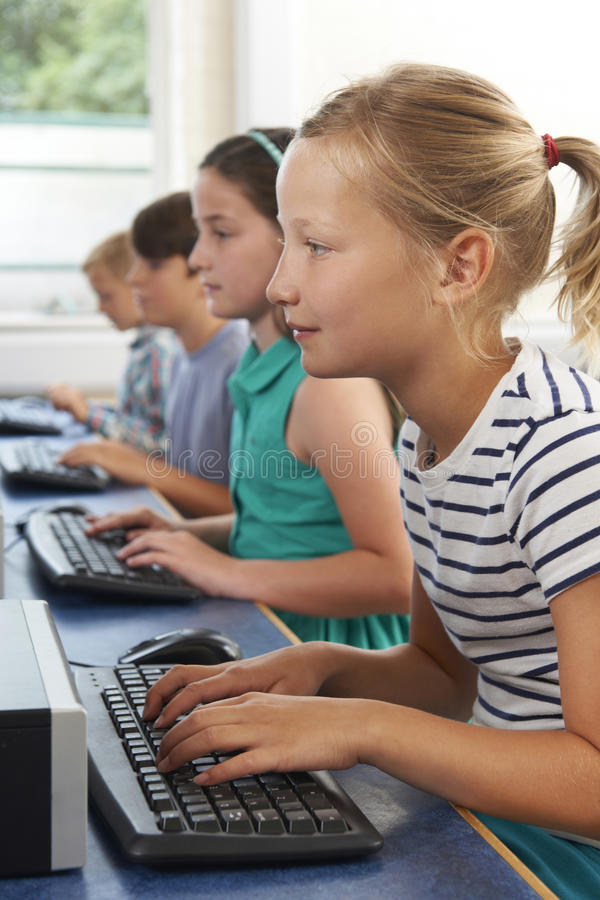 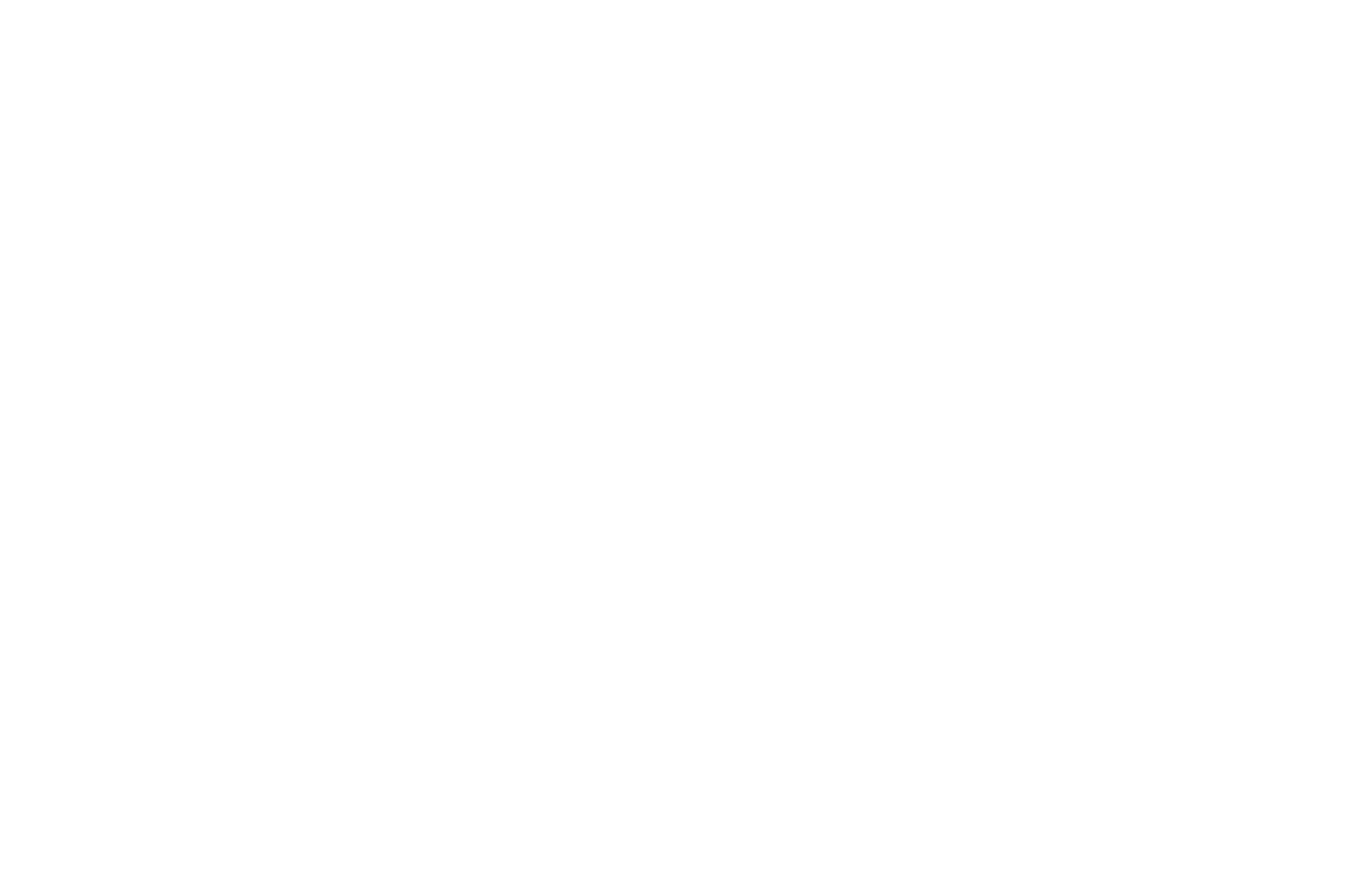 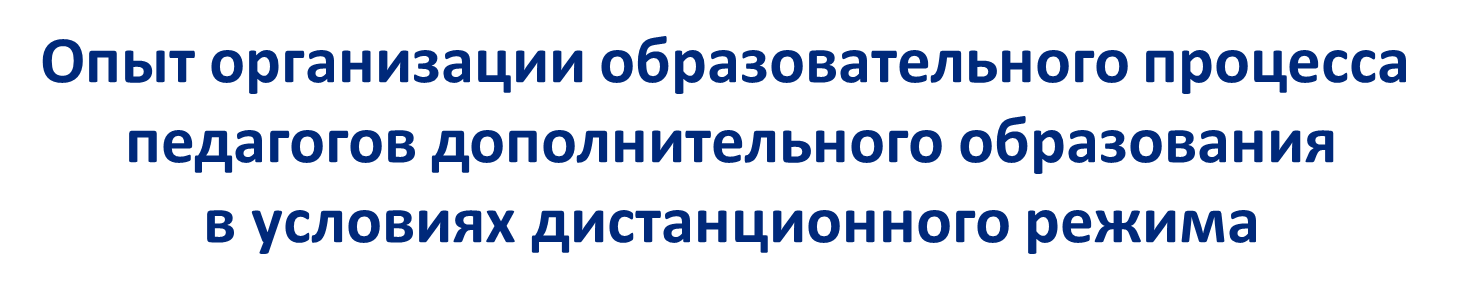 Батырова Зинфира Загитовна
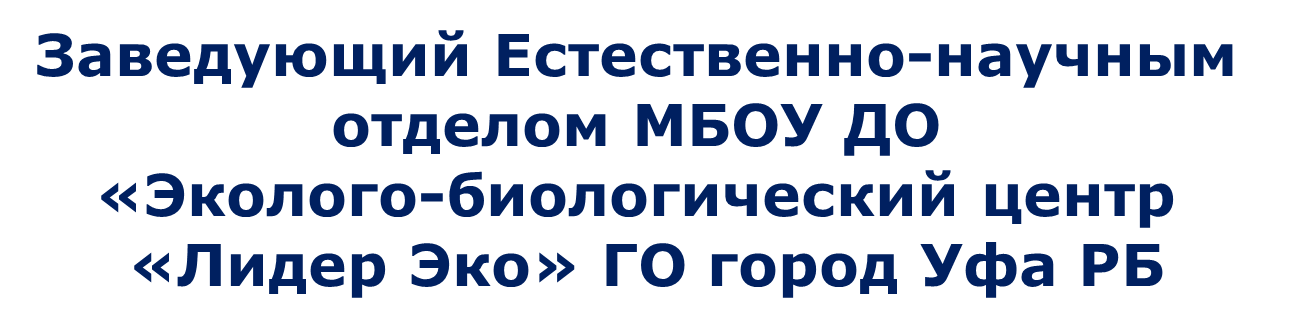 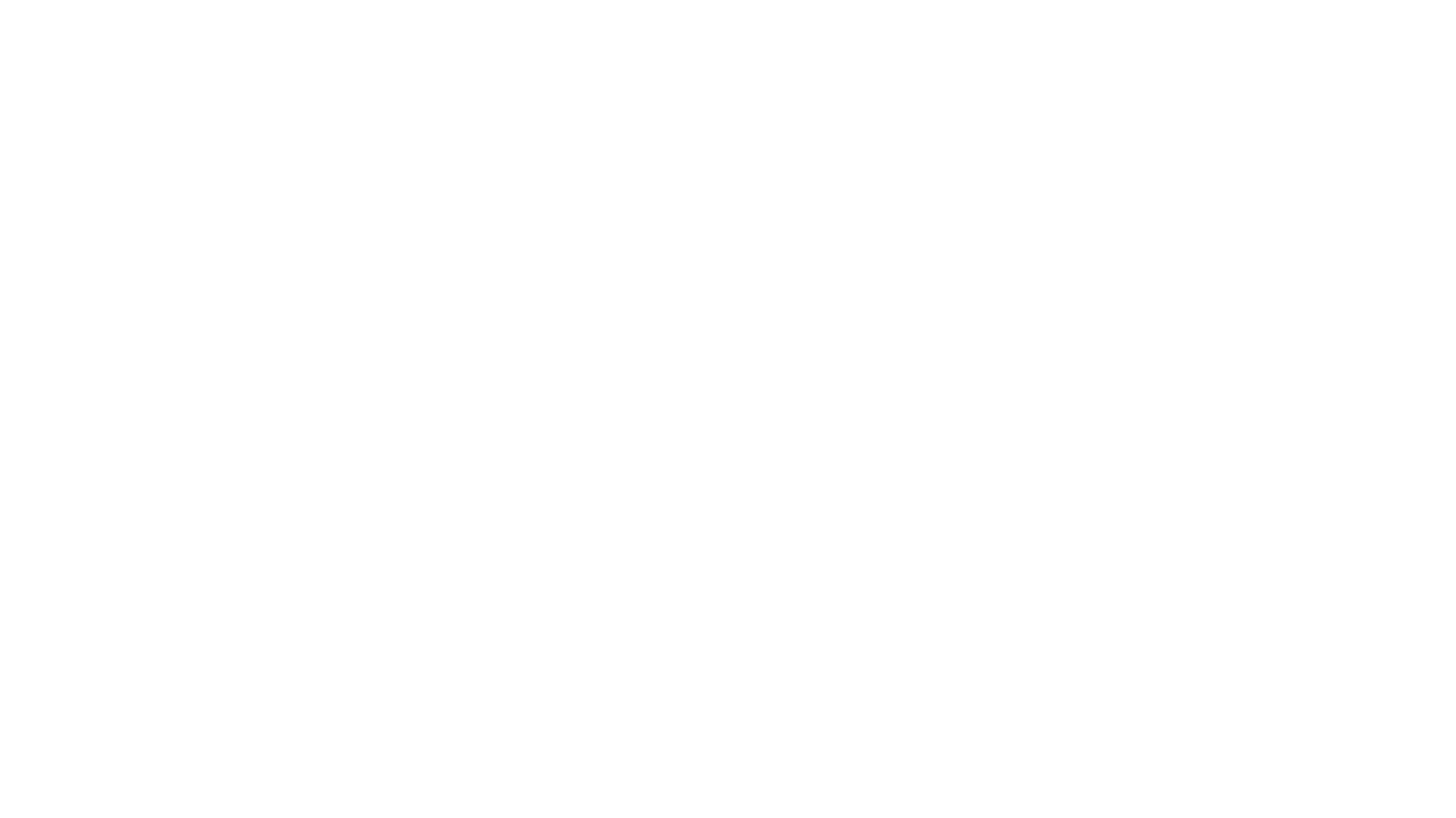 Деятельность
педагога дополнительного образования 
при переходе на дистанционное обучение
Корректировка рабочей программы, предусмотрев обучение с применением ДОТ;

организация рабочего места, создание технических и технологических условий;

корректировка расписания, согласно СанПин;

выбор контента, для организации образовательного процесса;

формирование учебного материала в новом формате;

Определение формата взаимодействия с детьми и родителями, 
выбор средств коммуникации;

корректировка контроля, мониторинга, диагностики уровня знаний обучающихся;

сбор цифрового следа.
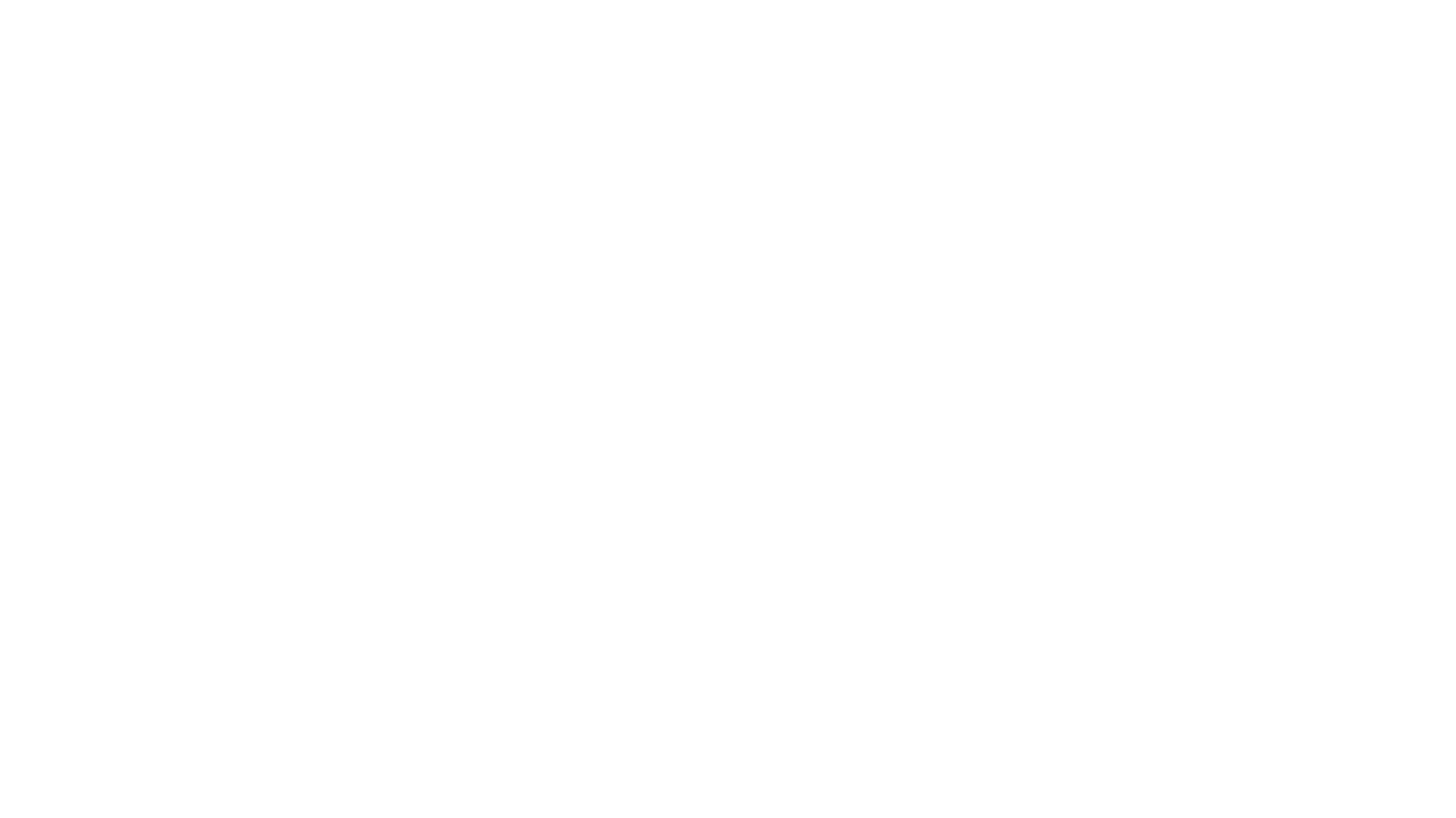 Мониторинг технического 
обеспечения обучающихся
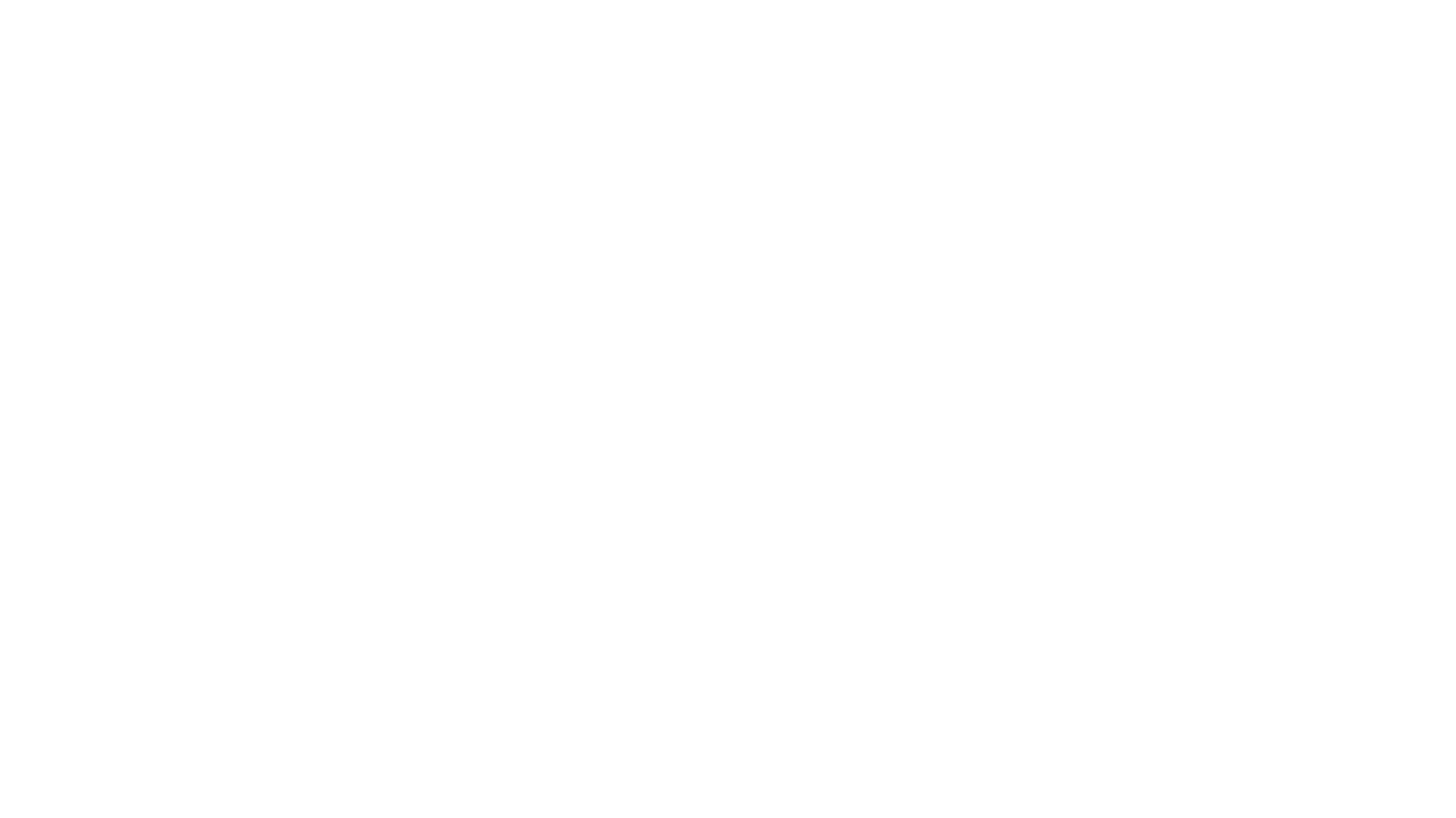 Выбор способа проведения занятия
Занятия с применением кейс-технологий (технологий передачи учебных материалов на бумажных и электронных носителях)

Онлайн занятия в интернете, где коммуникации используются постоянно. Обучающийся должен иметь        свободный доступ к интернету, иметь собственный электронный адрес.

Офлайн занятия. Просмотр записи занятия в любое время суток.
3
2
1
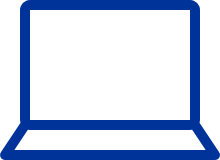 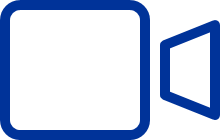 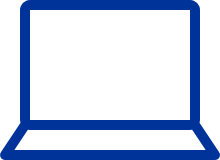 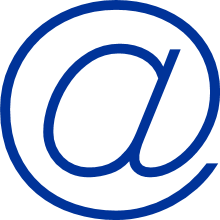 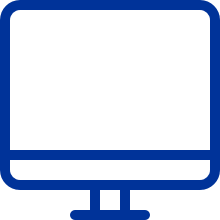 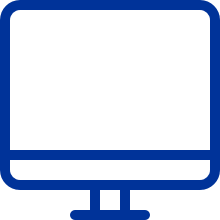 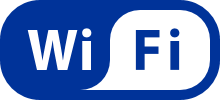 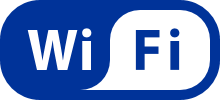 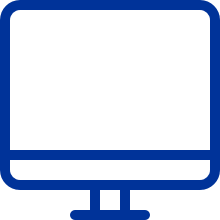 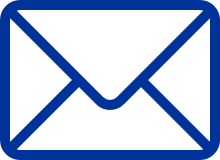 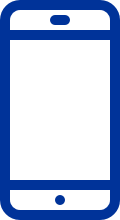 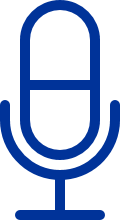 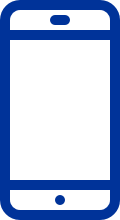 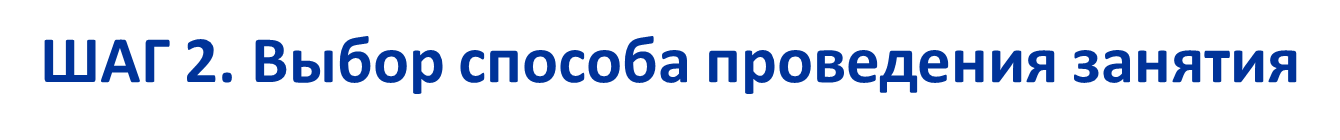 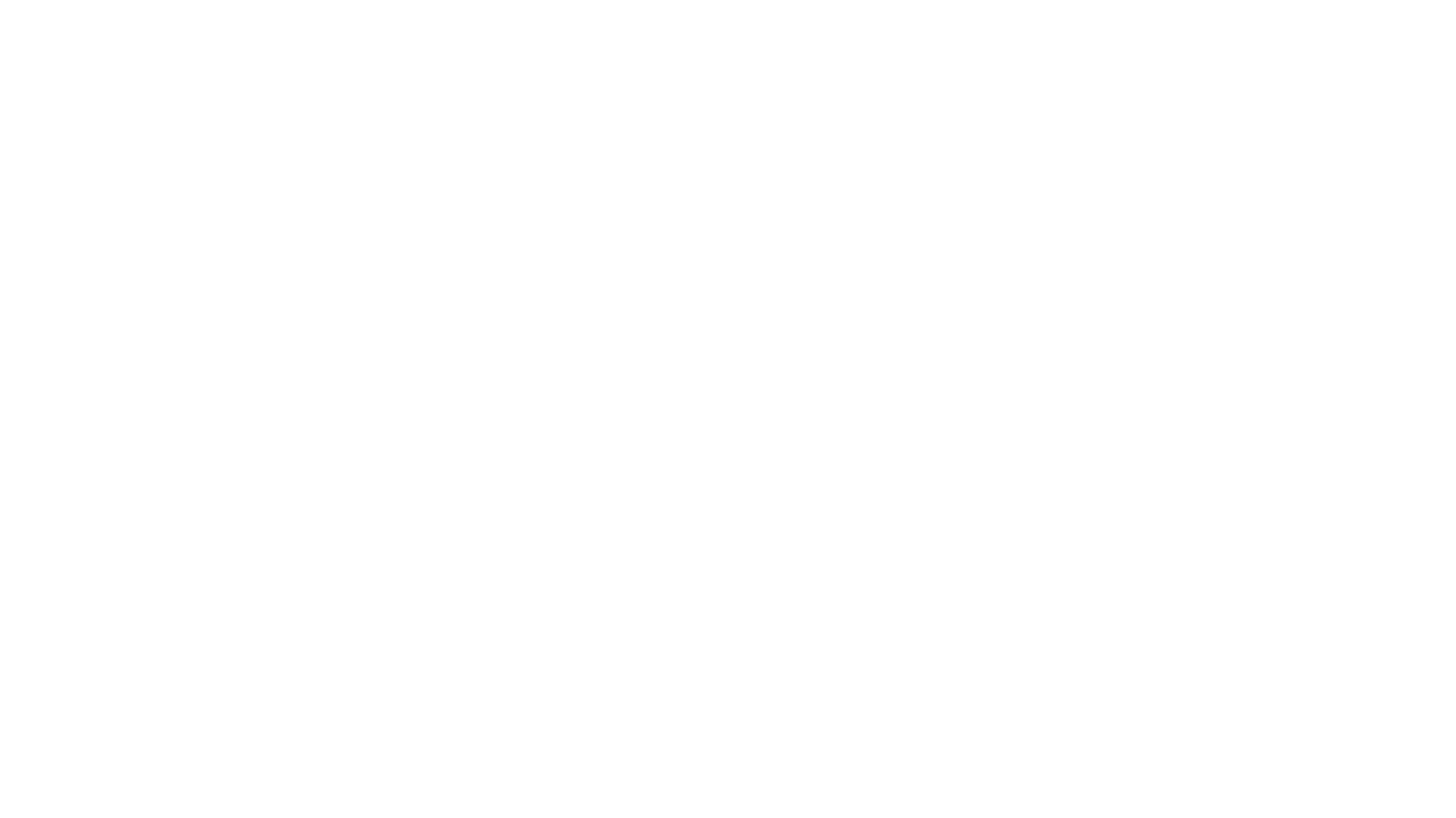 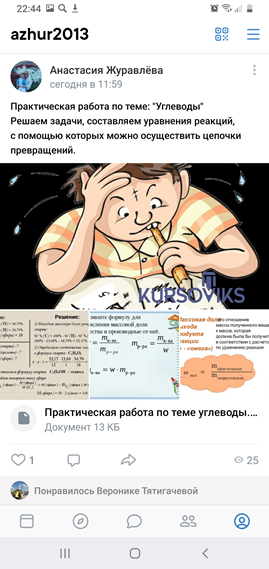 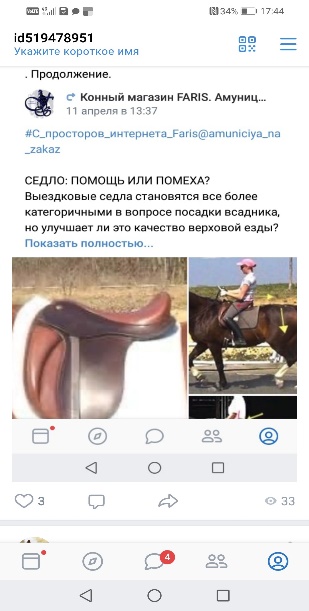 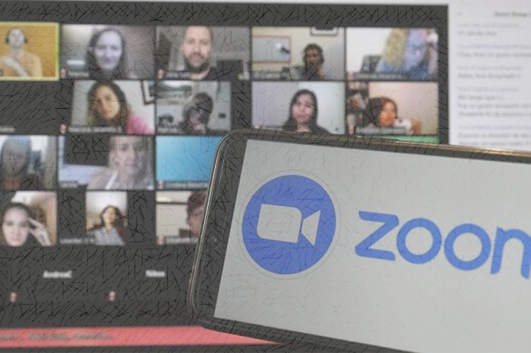 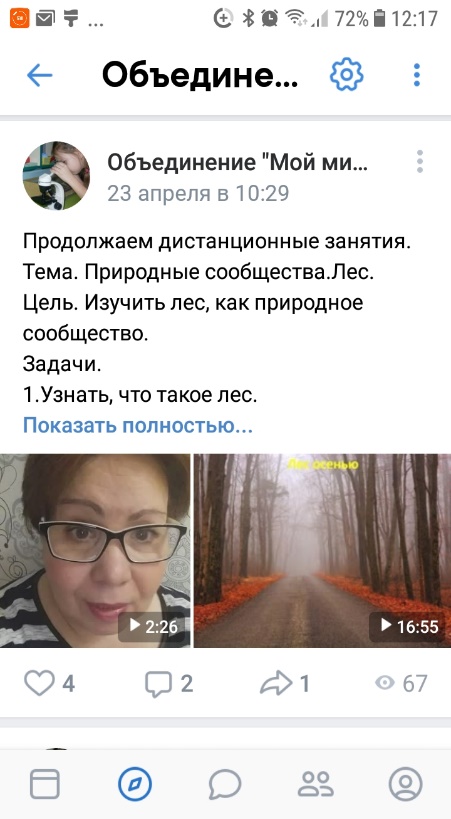 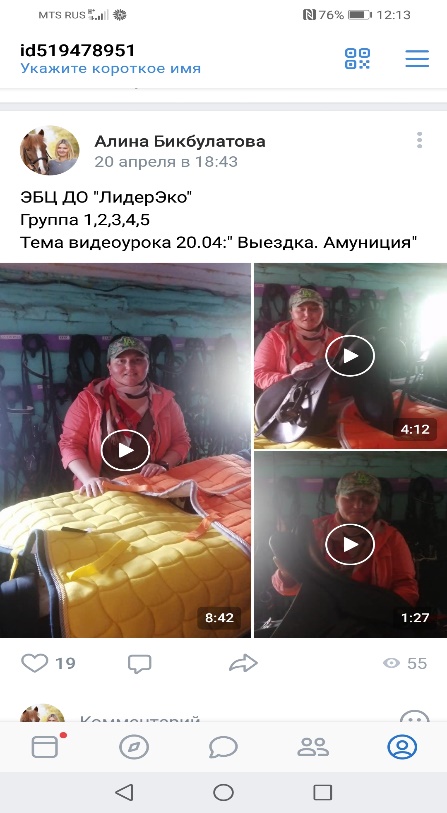 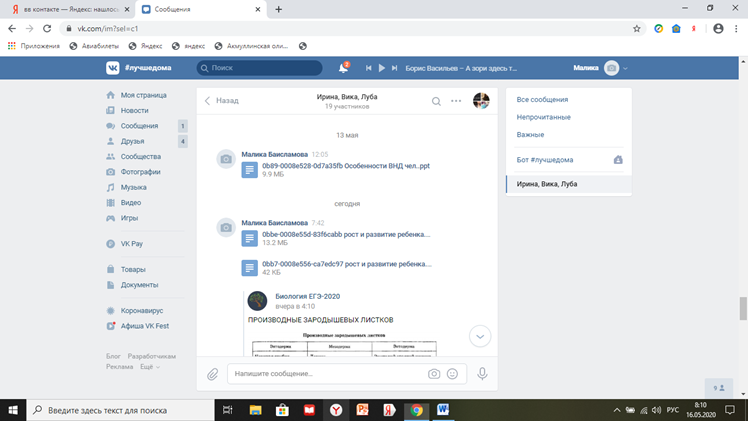 Кейс-технологии
Онлайн занятия
Офлайн занятия
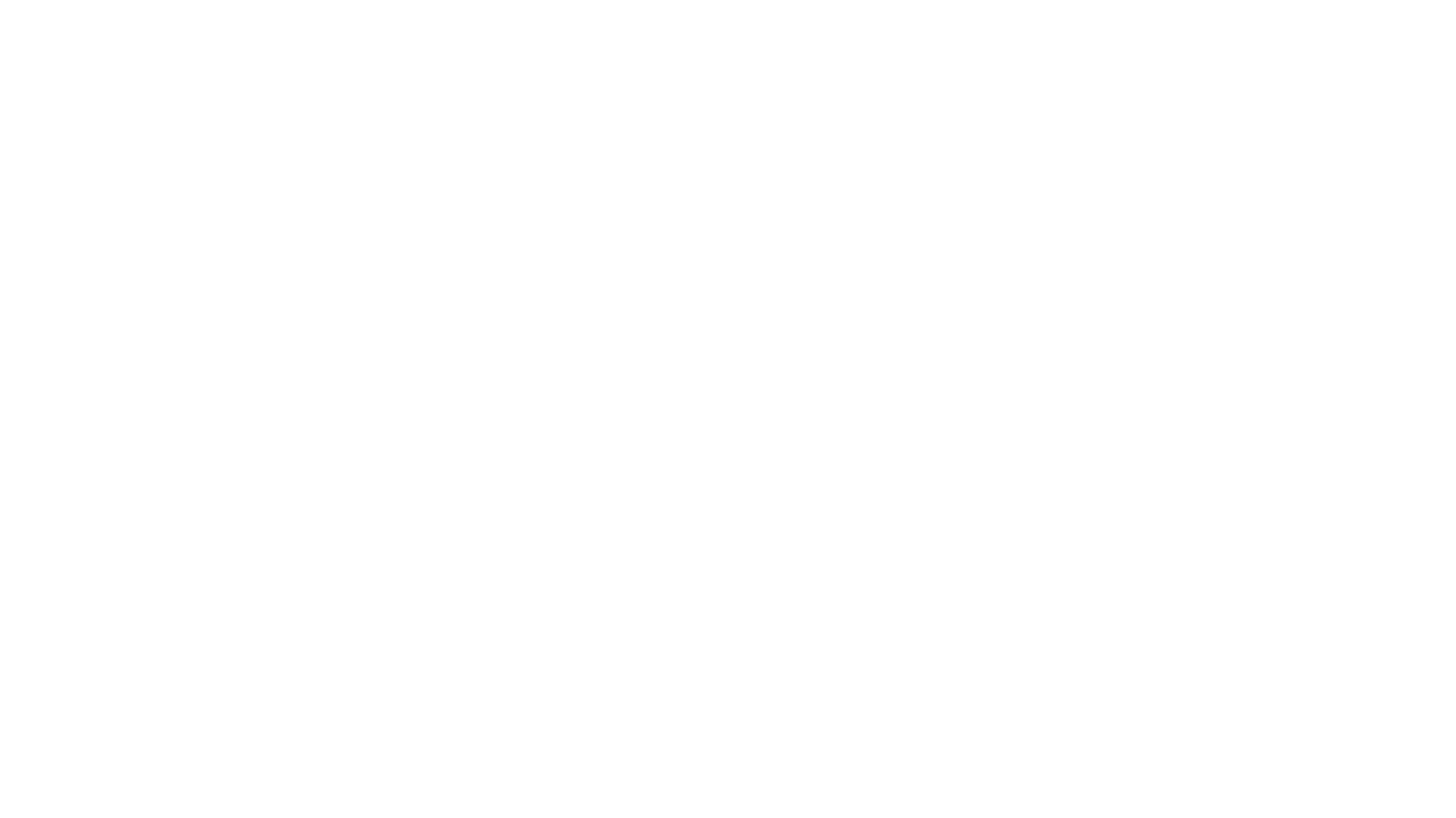 Формирование учебного материала
Содержательные компоненты материала
учебный материал, включая
 необходимые иллюстрации
инструкции по  освоению материала
вопросы и тренировочные задания
контрольные задания и пояснения к их выполнению
Доступность материала
в интернете
на электронном носителе
в печатном виде
Точка входа доступа
Сайт
Платформа
Мессенджеры
Страница vk
Формы организации массовых мероприятий
Флэшмобы: «День Победы», «Огород на окошке», «День Земли» и т.д.

2. Экологические акции: «Батарейки, сдавайтесь!», «День Земли» и т.д.

3. Экологические проекты: «Посмотри в своё окошко», «Наблюдение за природой»

4. Экологический диктант

5. Конкурсы: конкурс рисунков ко Дню Победы, ко Дню Земли; конкурс чтецов

6. Мастер-классы творческие, экологические, практико-ориентированные

7.Дистанционная олимпиада для детей дошкольного возраста «ЭКОДЕТСТВО»

8.
Формы проверки изученного материала
1.Выполнение заданий по кейсам (для студентов, школьников старшего звена)

2. Выполнение домашних заданий по видеопрезентациям, видеозанятиям
 и т.д.(среднее звено): практические работы, мини-исследования,

3. Отгадывание загадок, ответы на вопросы викторины, рисунки к презентациям 
и занятиям, выставки рисунков (младшие школьники, дошкольники,
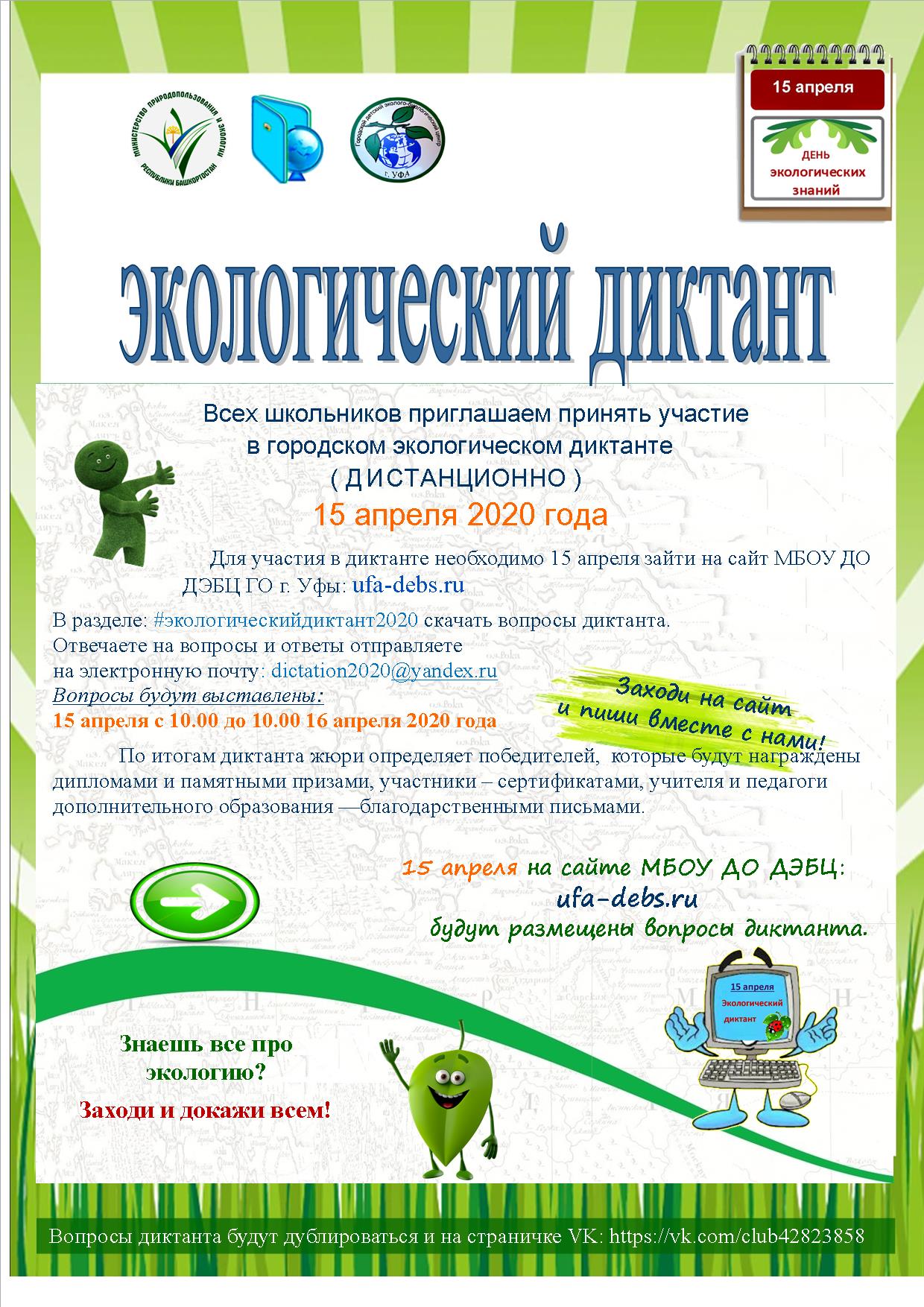 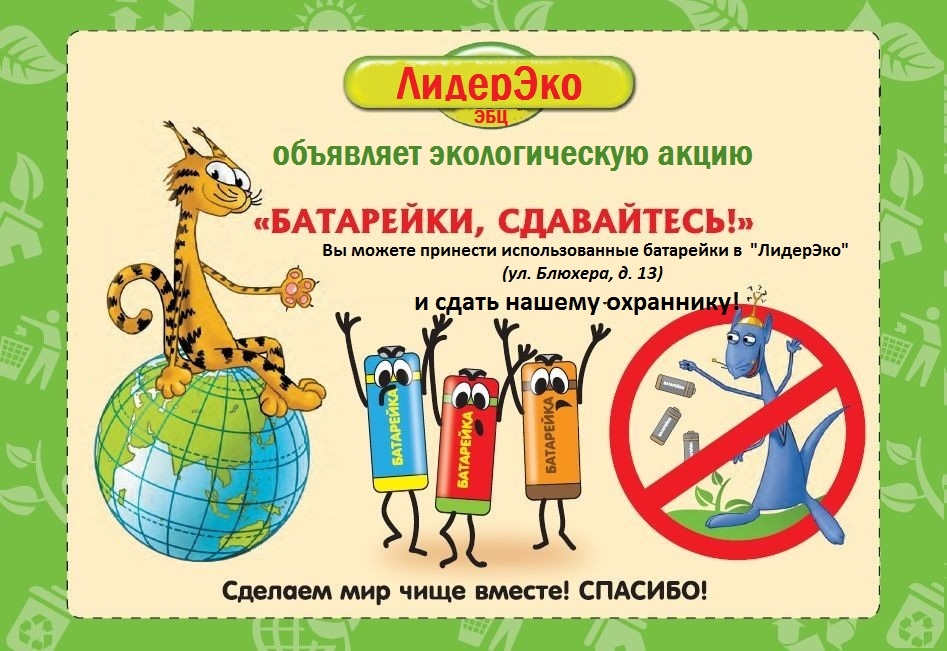 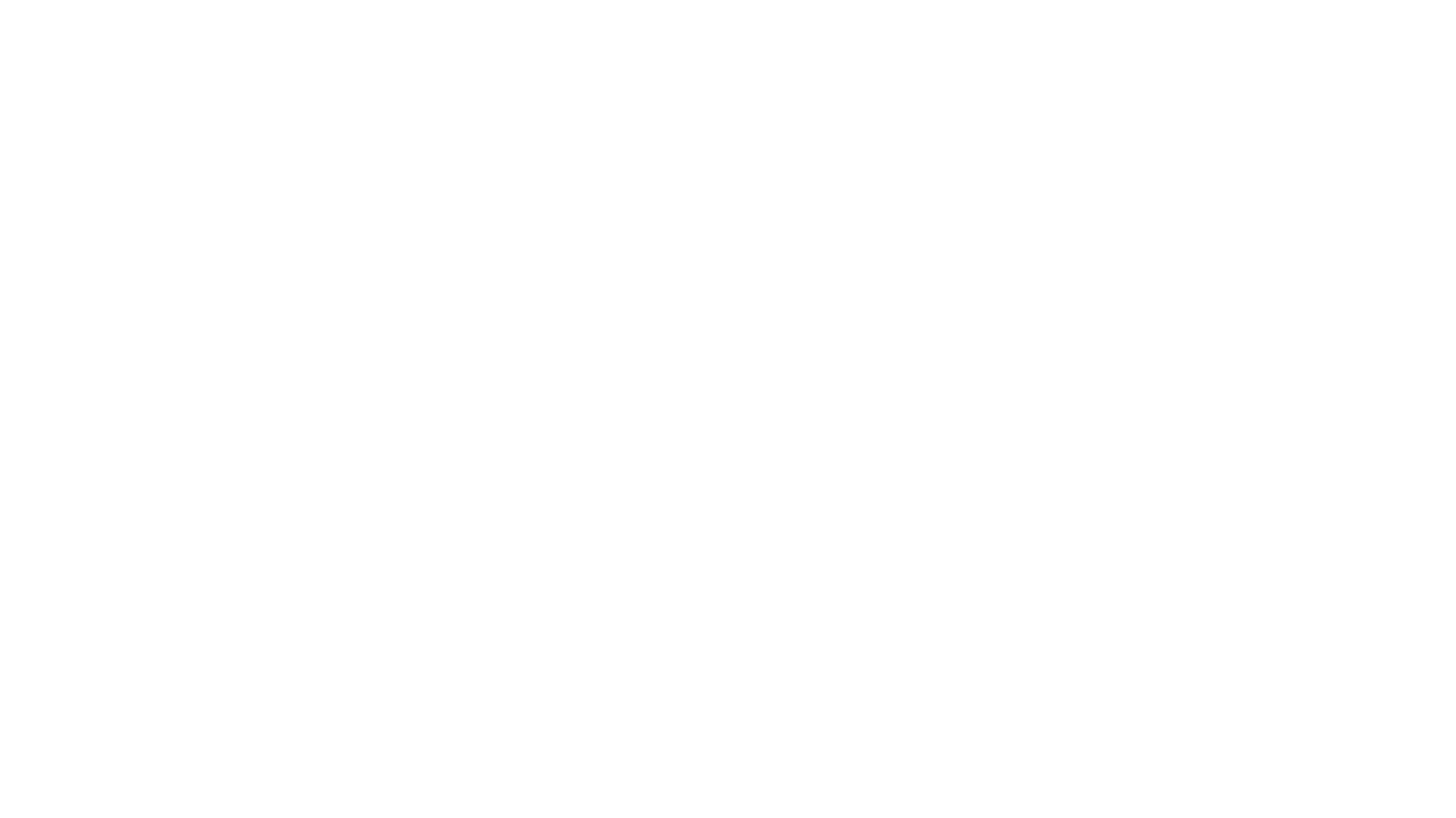 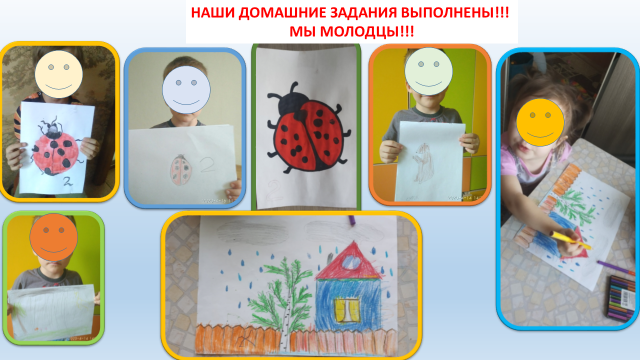 Проект «Посмотри в своё окошко»
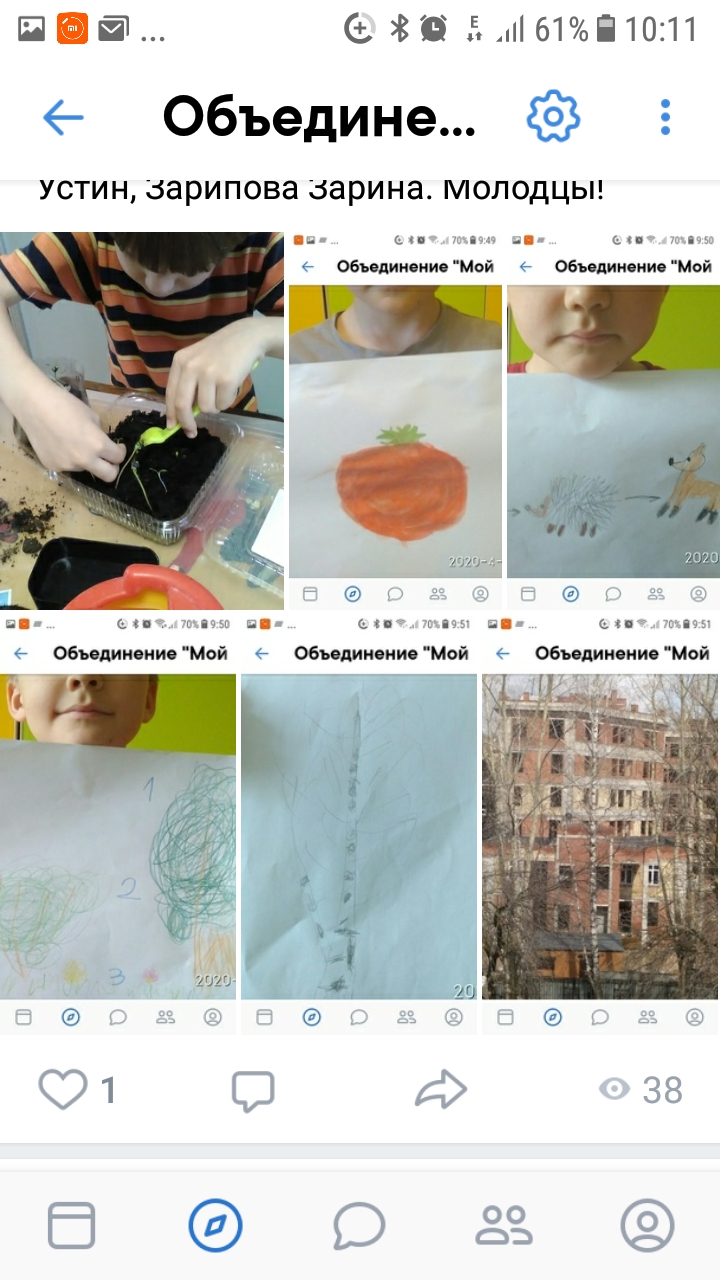